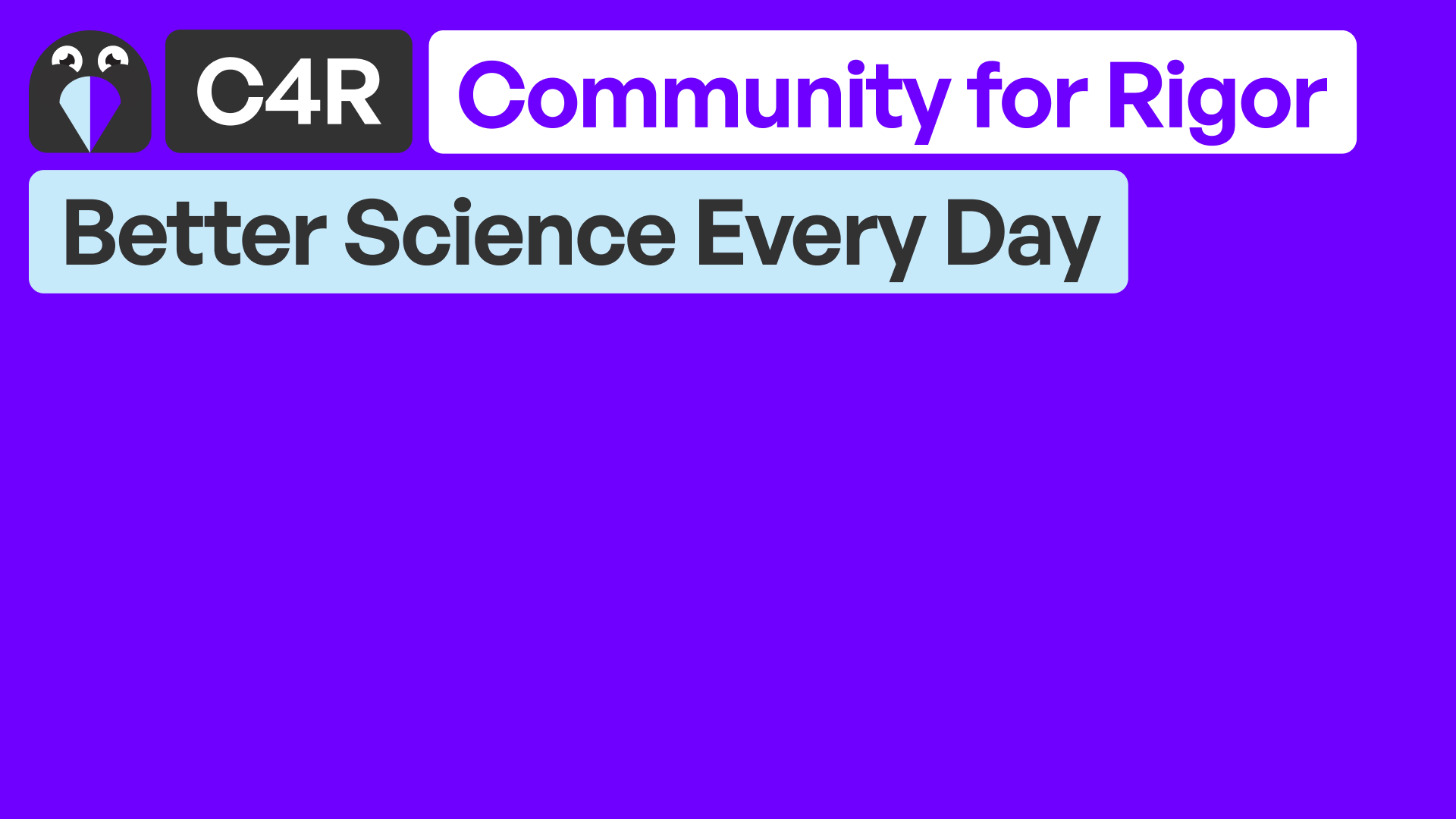 University of Pennsylvania

BGS Orientation

August 2024
Why?
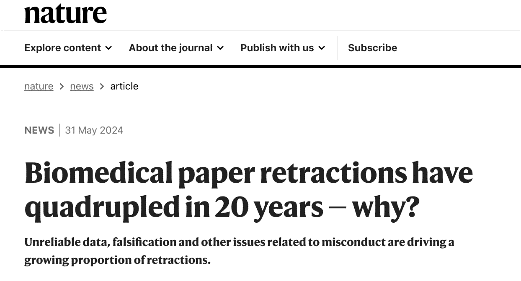 Because issues like lack of reproducibility, retractions, misconduct, and unreliable data are affecting science more than ever.
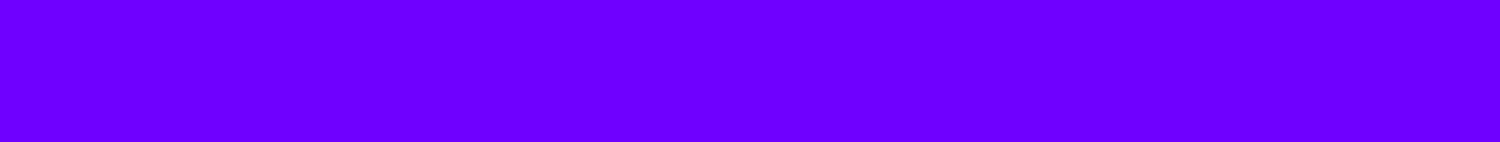 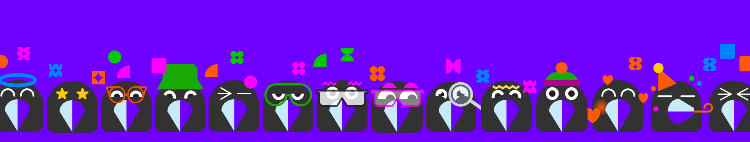 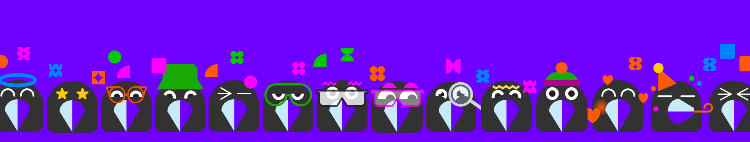 Who we are and what we do
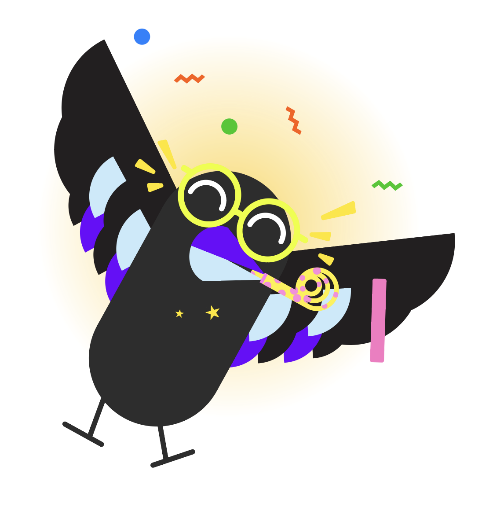 New Center at Penn, funded and supported by the NIH-NINDS.

Two main components: 
Online curriculum + 
Global Community.
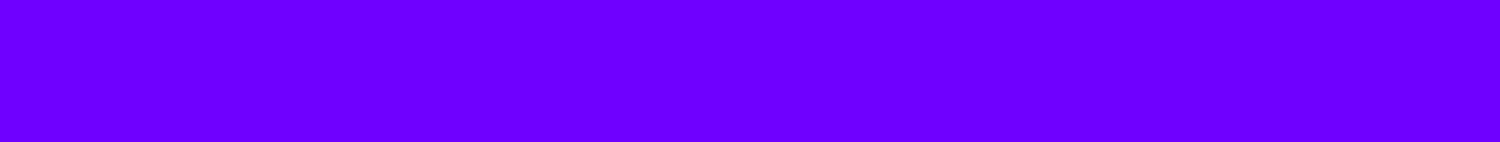 Who we are and what we do
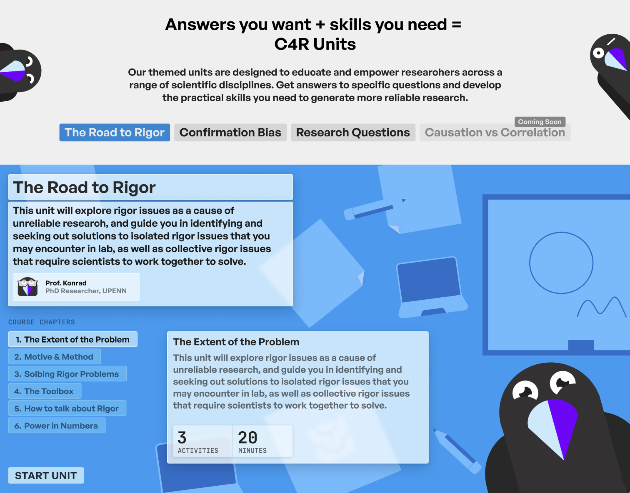 Interactive lessons in research rigor and reproducibility

Acquire the skills everyone assumes you already have

Get the help you need to do better experimental design

Free, online, and open source
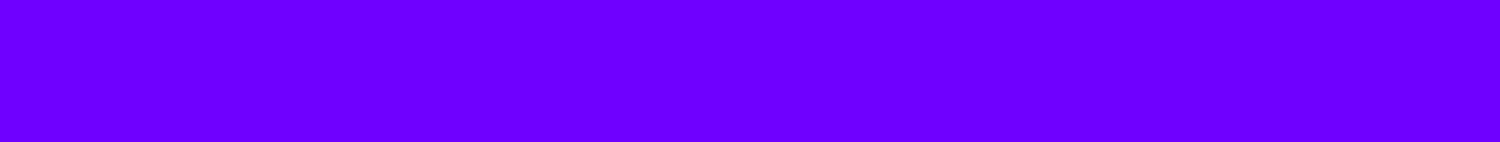 Events: Online and In-Person
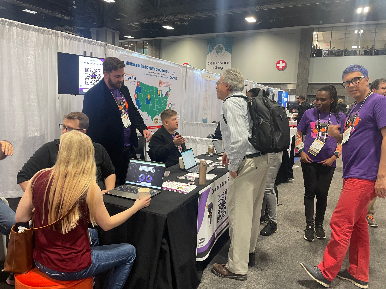 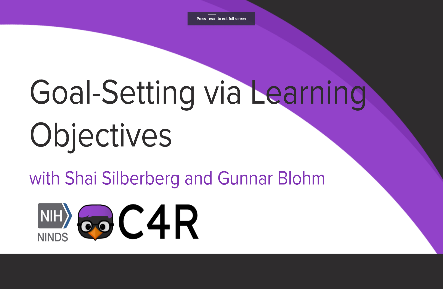 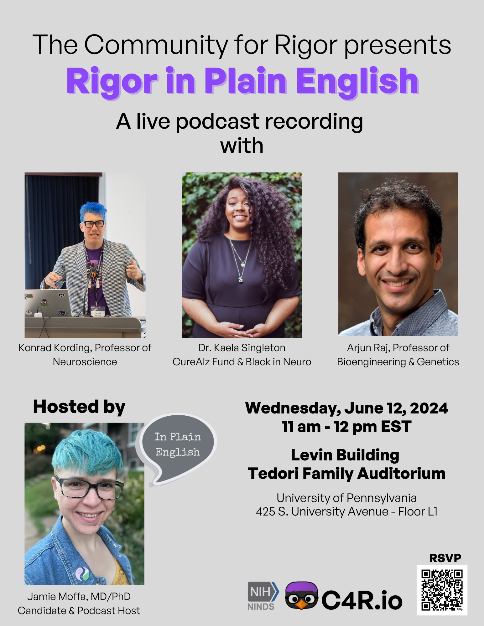 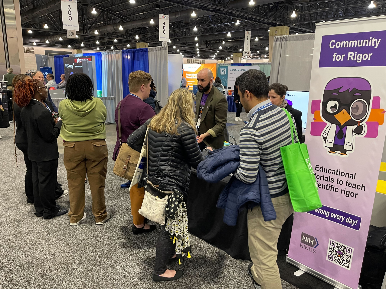 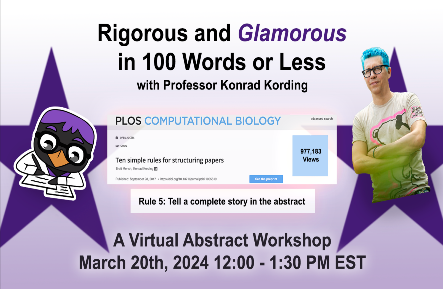 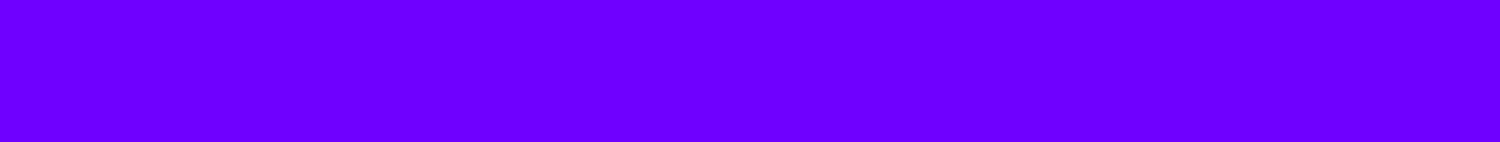 What sets C4R Apart?
What sets C4R apart?
Backed by the NIH/NINDS
Modular and adaptable
Open-source materials
Boilerplate solutions
Behavior & culture change
Global community 
Fun and engaging platform
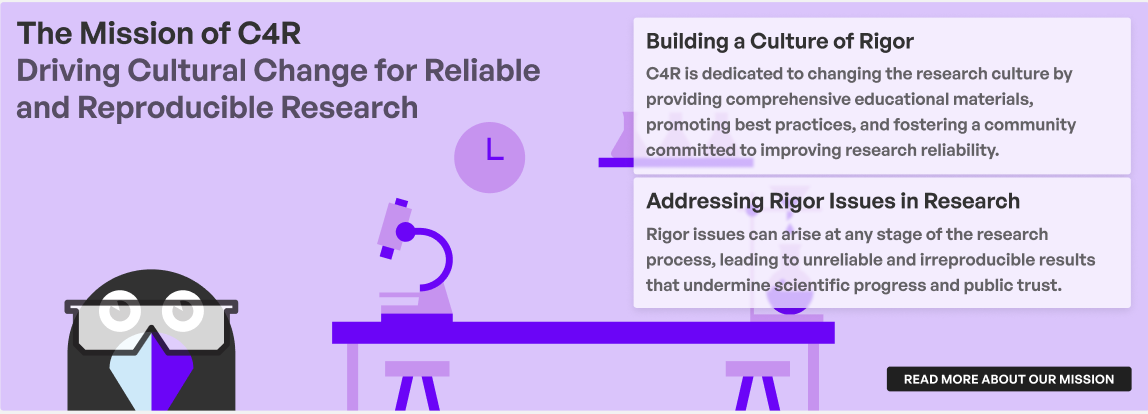 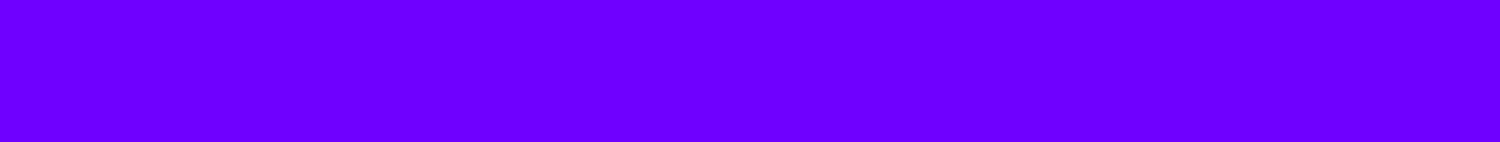 Join the Community for Rigor @

 www.c4r.io
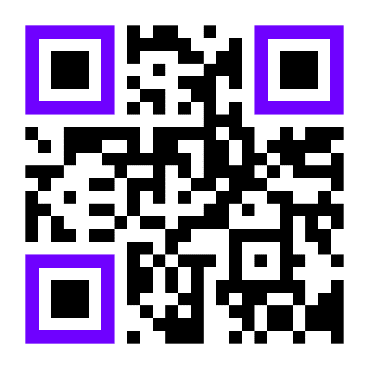 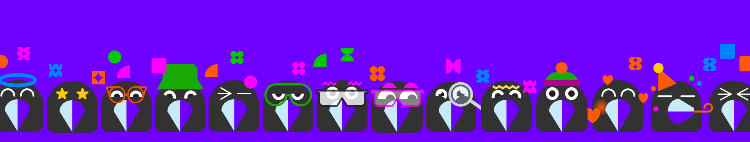 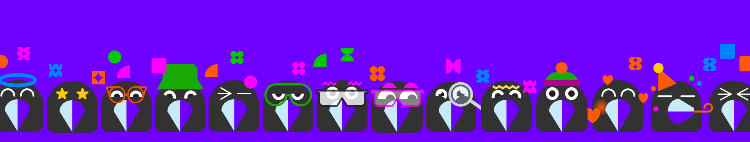 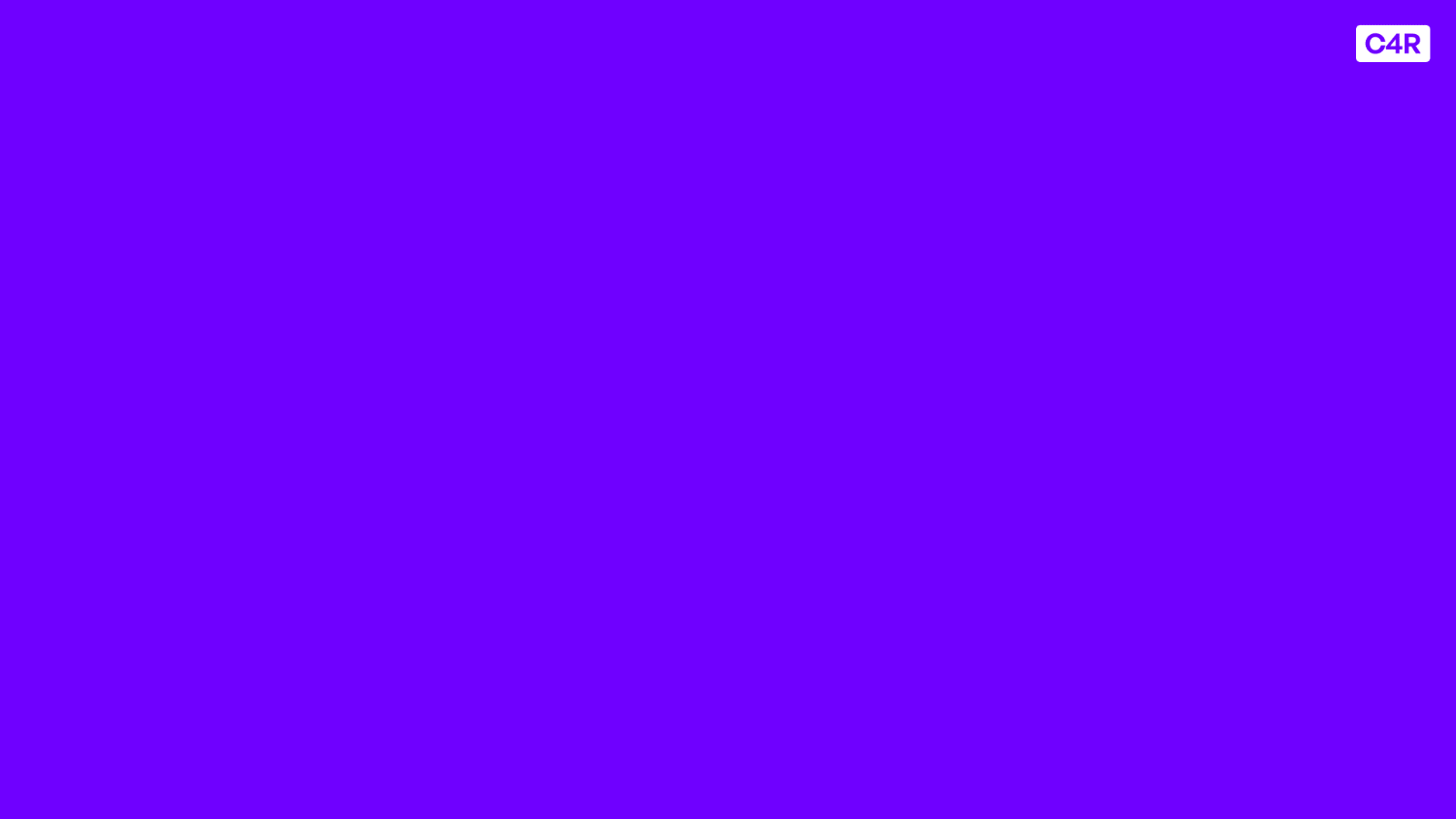 Thank you!
Q&A

Carolina García: carogar@seas.upenn.edu    Zac Parker: ztp@seas.upenn.edu